The Système International
SI Units
GEL2006
Time
t
second
s
Length
l
metre
m
Mass
m
kilogram
kg
Temperature
T , Ө
kelvin
K
Electric Current
I
ampere
A
Amount of Substance
n
mole
mol
(not in A Level)
candela
cd
Luminous Intensity
density
momentum
force
pressure
work (energy)
power
electrical charge
potential difference
resistance
Homogenous Equations
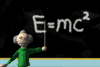 Ep = m  g  h

    = 

Nm = kg  kgms-2kg-1  m
kgms-2  m  = kgm2s-2
kgm2s-2  = kgm2s-2

 This equation is homogenous
J
kg
Nkg-1
m
Homogenous Equations
v2 = u2 +2ax

          =          +           

m2s-2  = m2s-2  + m2s-2

 This equation is homogenous
m2s-2
m2s-2
ms-2
m
Homogenous Equations
F =  mv
            r
   =

kgms-2 =  kgs-1 

 This equation is not homogenous
N
kg
ms-1
m-1
Homogenous Equations
What is missing?     kgms-2 =  kgs-1 


 The equation should read: 

F = mv2
           r
ms-1   =
v  on rhs
Homogenous Equations
Try these:
Ek = ½ m v2




and  v = u + at2
J = kg  m2s-2  
N m = kg m2s-2
kg m2s-2 = kg m2s-2      OK
ms-1 = ms-1 + ms-2 s2
ms-1 = ms-1 + m      Not OK
s-1  is missing, so equation should read:
V = u + at
Homogenous Equations
Homework:
	Show that these equations are homogenous
	a) x = ut + ½at2
	b) T = 2π√l/g
	c) v = fλ
	d) I = nAve
	e) W = ½CV2
	What is missing here?
	f) F = mv - mu
This powerpoint was kindly donated to www.worldofteaching.com




http://www.worldofteaching.com is home to over a thousand powerpoints submitted by teachers. This is a completely free site and requires no registration. Please visit and I hope it will help in your teaching.